Abaku nové prostředí v učebnicích Hejný a kol.
Karolína Mottlová
Nové prostředí
Inspirace
Metoda Abaku Mgr. Vladimír Tesař a metodika Mgr. Aleny Vávrové
Repáš, V., Černek, P.: 1997 Učebnica matematiky pre 5. ročník ZŠ
Strukturální prostředí se sémantickým motivačním příběhem
2
Co vidíte na úvodním plakátu?
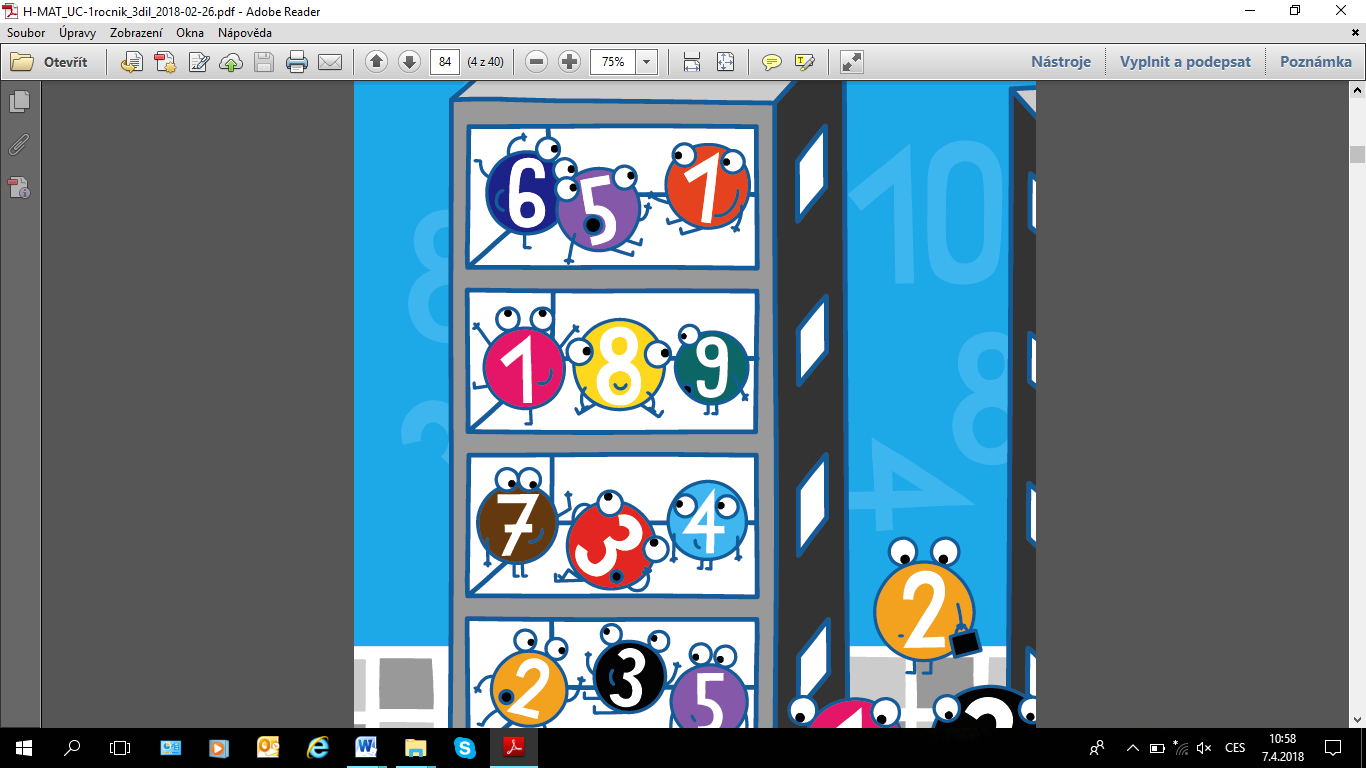 3
Zavedení prostředí
Motivační příběh
Čísla spolu bydlí v bytech
Terminologie
Trio – Členové tria
Pravidlo
První část
Druhá část
4
1. třída, 3. díl, str. 86 – 1. typ
86/1 Doplň + a =.
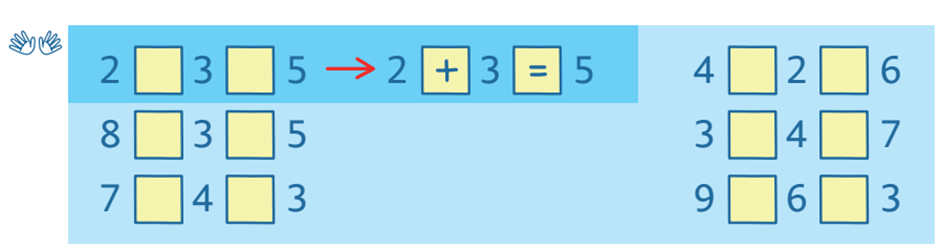 Manipulace
Problémy s konvencí
Řešitelské strategie
5
Příklad manipulace
Doplň mezi čísla + a = tak, aby vznikla rovnost.
6
1. třída, 3. díl, str. 89 – 2. typ
89/2 Zjisti, zda v každém bytě bydlí TRIO. Zapiš.
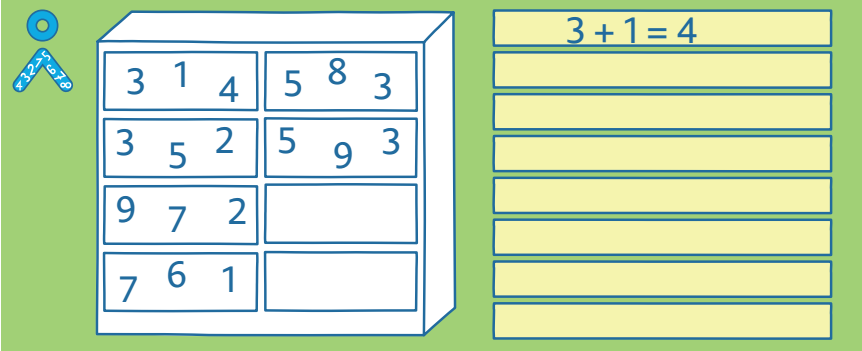 NEZÁLEŽÍ NA POŘADÍ
Další úkoly pro „rychlíky“ s touto úlohou
7
1. třída, 3. díl, str. 96 – 3. typ
96/1 Doplň TRIO. Přepiš.
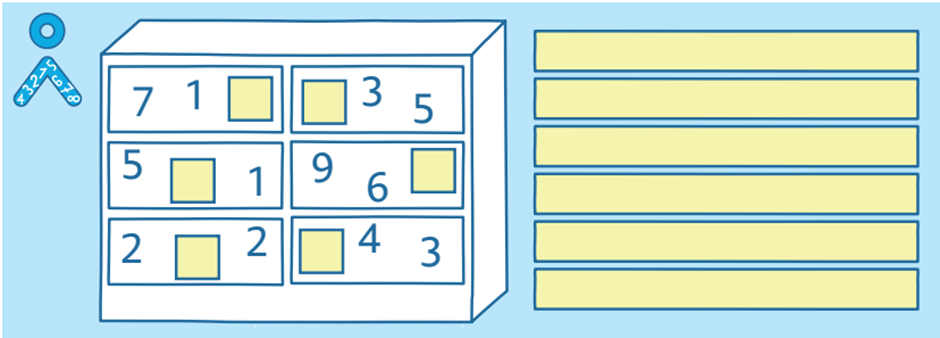 NEZÁLEŽÍ NA POŘADÍ
Počet řešení
Práce s „nulou“ a „číselnými dvojčaty“
8
1. třída, 3. díl, str. 106 – 4. typ
106/1 Vrať neposedy do bytů.
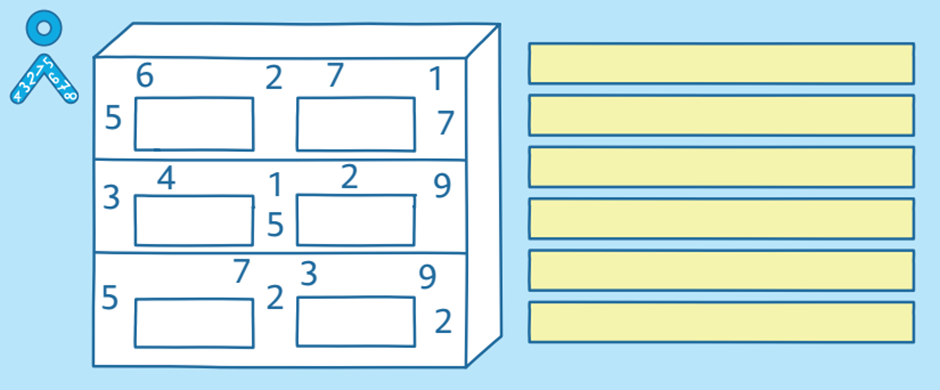 Výzva pro vás: Vytvořte vlastní zadání úlohy. 
Podmínky: Šest různých neposedů, ze kterých může vzniknout více řešení úlohy!
9
1. třída, 3. díl, str. 108 – 5. typ
108/4 Doplň - a =.
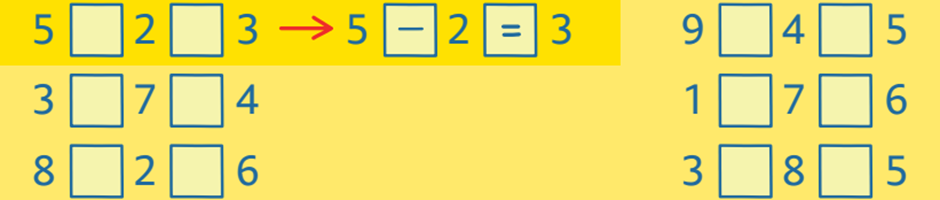 Proč až nyní?
Chybné čtení rovnosti
Chybná aplikace komutativního zákona
3 = 5 - 8
3 - 8 = 5
10
1.  třída, 3. díl, str. 113 – 6. typ
113/4 Jsou vizitky na zvoncích správně?
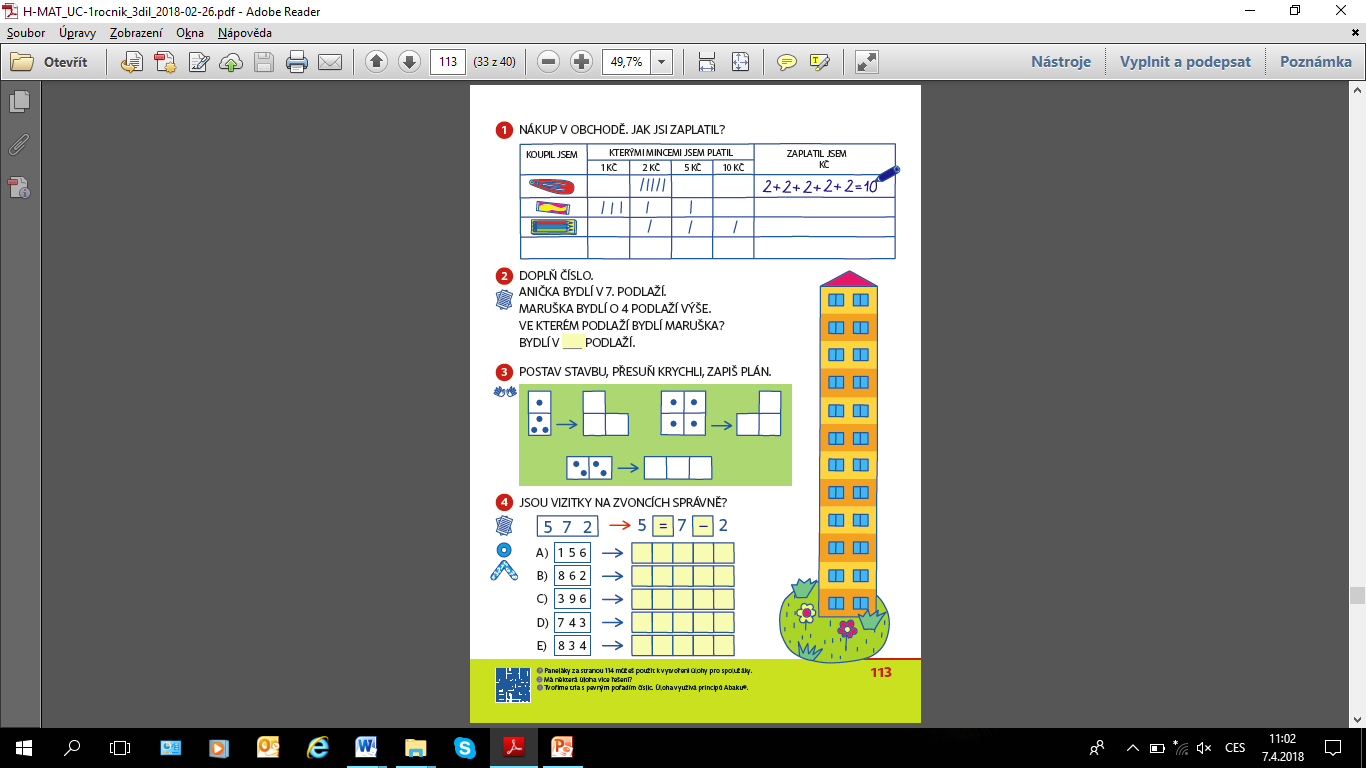 Motivační příběh
Kombinatorika
11
Cíle pro 1. ročník
Upevňování spojů – „Majákový spoj“ „Singlton“
Komutativní zákon
Čtení rovnosti
Přechod k inverzním operacím
Kombinatorika
????
12
Výzva pro vás
Doplň znaménka (+, – a =) tak, aby byla rovnost správně. Znaménka (+ a –) můžeš doplnit v libovolném počtu.
 	a) 	6__8__5__9		c)	5__8__6__9
 	b) 	5__6__8__9		d)	5__8__9__6
Je více řešení? Existuje úloha, kde je jen jedno řešení? Vizitky z Kvarteta (5, 6, 8, 9)
Jak by se pracovalo s kvartetem: (1, 2, 3, 6)
13
Výhled do vyšších ročníků
Násobilková tria
Kvarteta
Rovnice
Práce se závorkami
Algebra
Mocniny
Jiné obory čísel
Rozdíl číslo a číslice/cifra
????
14
Další objevy
Sudost a lichost
Kouzla s „pětkou“
Největší a nejmenší číslo a jeho pozice
????
15
Ukázky žákovských prací
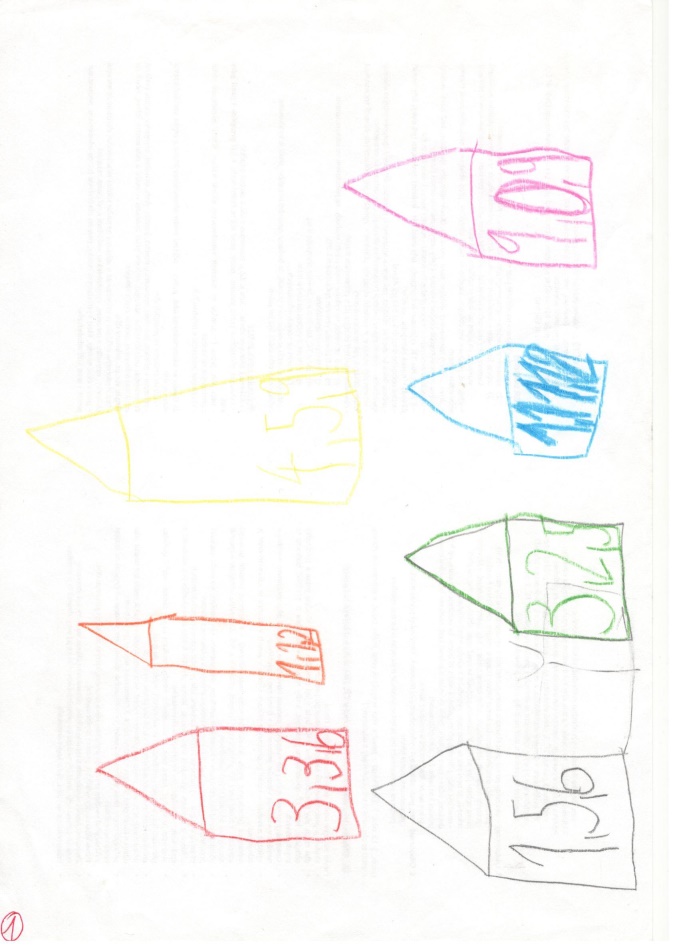 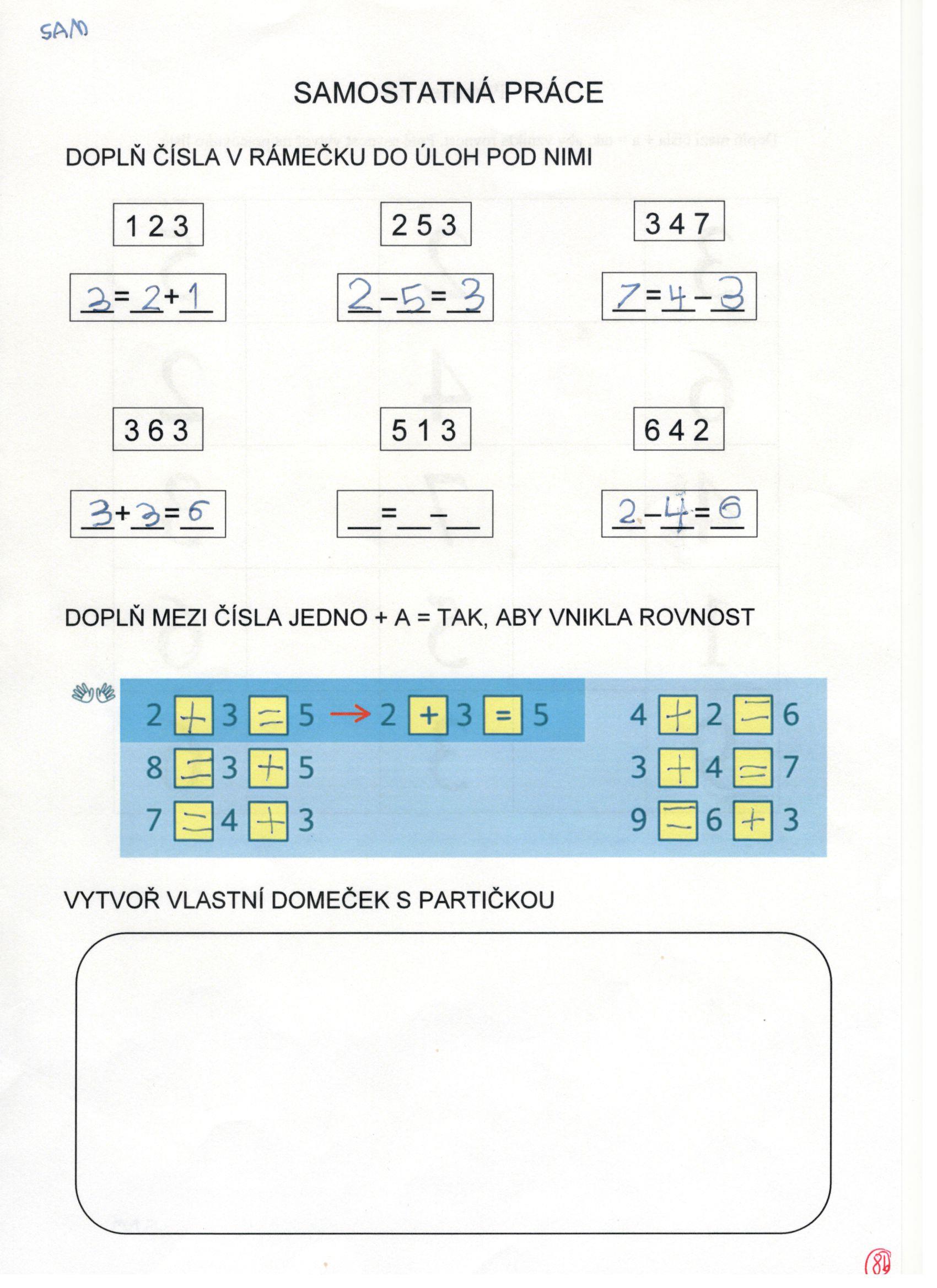 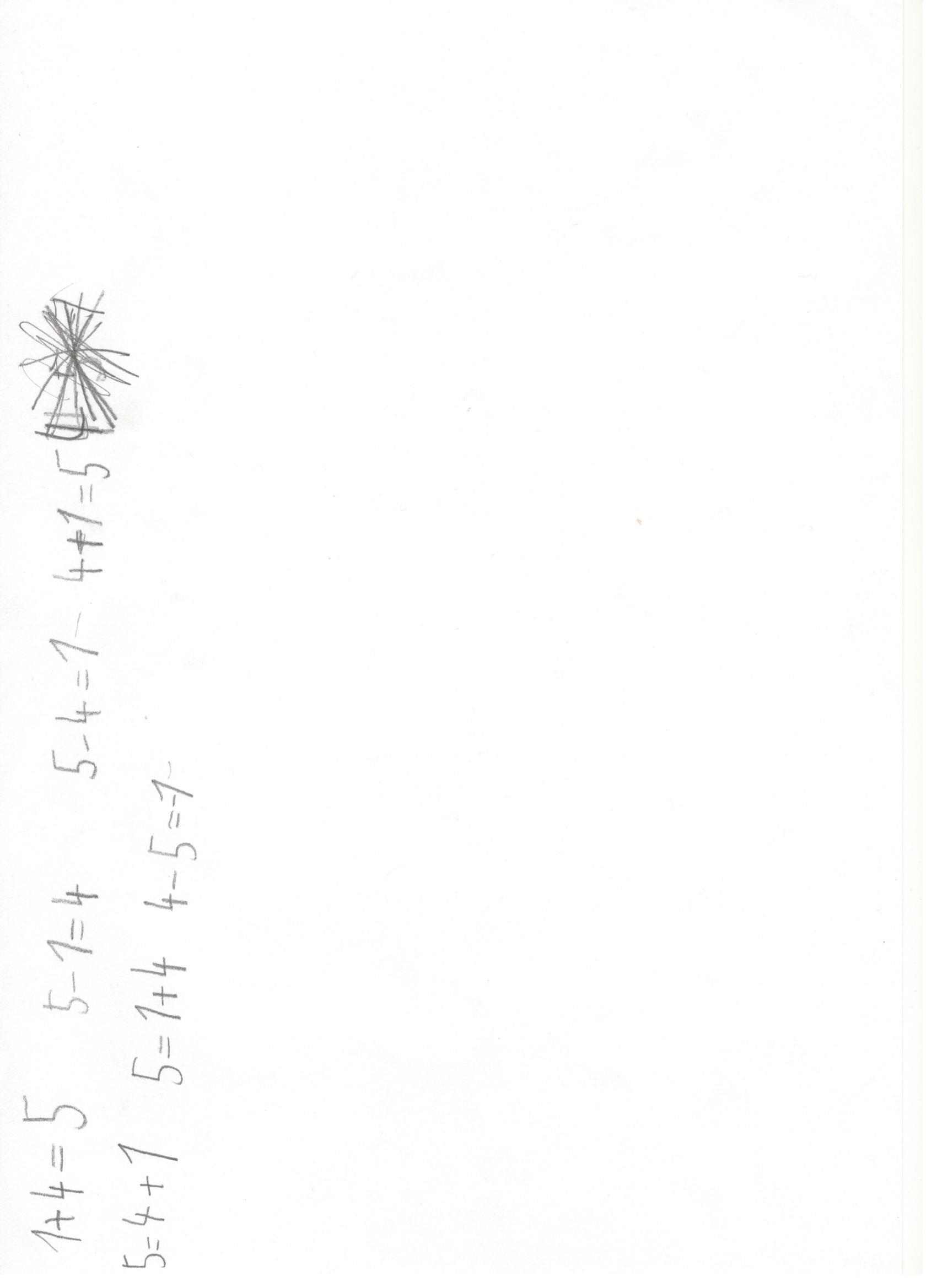 16
Prostor pro vaše otázky
17
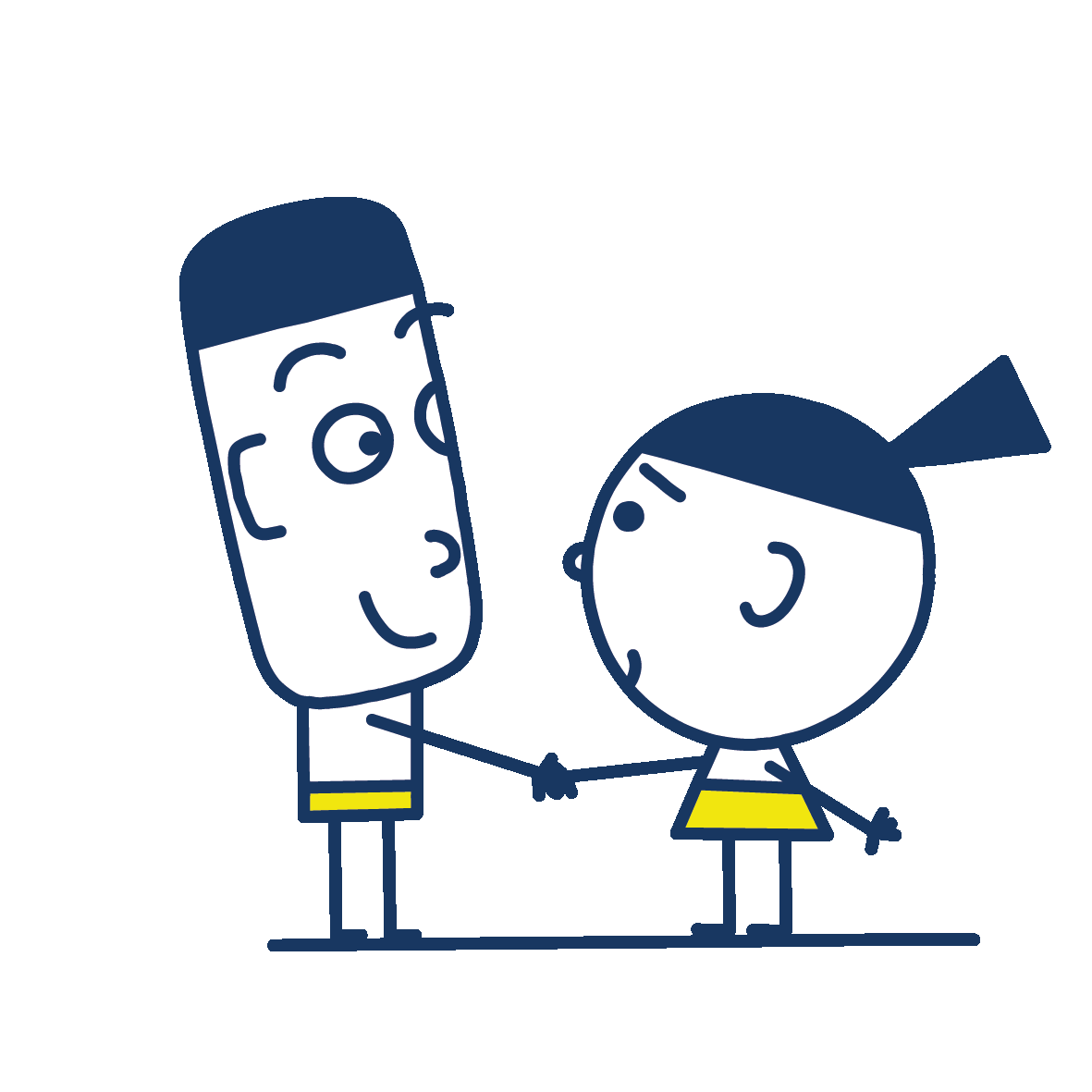 karolina.mottlova@h-mat.cz